Hemoglobinopathies and workup with anemia
Dr. ARWA RAWASHDEH
Hemoglobin structure
4 subunits 
Protein (Globin)
Non protein (Heme)
   Iron
   protoporphyrin
 adult HbA 95%
  Fetal Hb   1%
  HbA2  1.5-3%
The Hb molecules in their deoxygenated state begin to aggregate with one anther to form long sickle shaped fiber
Sickle cell anemia
Malaria
Autosomal recessive both parents' carrier
B globulin , HBB gene , chromosome 11
GLU    VAL  number 6 
Deoxygenated polymerization ( long fibers) 
Right shift dissociation curve 
Ca influx , K and H20 outflux dehydration 
HbA sickle HbF not sickle   up to 6 months 
Hydroxyurea increase HbF and not sickle
HbS > 60%
deoxy HbS in vein and oxy in artery
Extravascular anemia
Vaso – occlusive crisis
Thalassemia alpha and beta
Autosomal recessive
Globin
  alpha chromosome 16  2 copies at 2 loci
1 locus  asymptomatic
2 locus   asymptomatic minor  microcytic anemia misdiagnosed with iron deficiency 
3 loci  B4 tetramers  HbH hemolytic anemia
or Hb Barts gamma tetramers in fetals 
 4 loci not effective oxygenation hydrops fetalis
B minor is asymptomatic microcytic anemia  
B major blood transfusion live max to 15 -25yrs
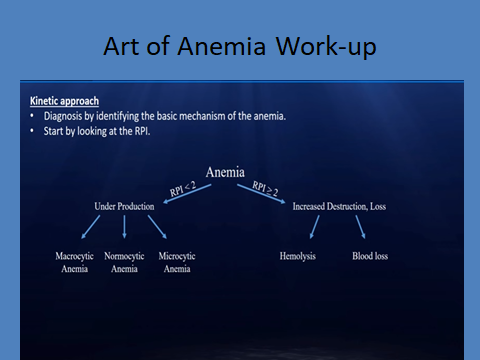